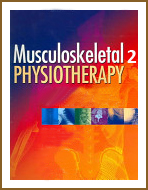 PERTEMUAN
Gangguan mobililitas sendi, Gait,
Fungsi motorik,
 Kinerja otot,
 ROM,, akibat patologi FRAKTUR EXTREMITAS INFERIOR (B)
5
WISMANTO  S.Pd, S.Ft, M.Fis.
27. Fracture  Patella
Radiographs:
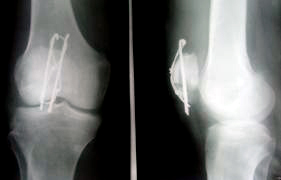 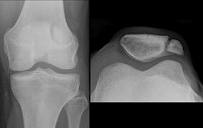 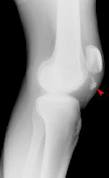 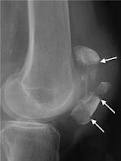 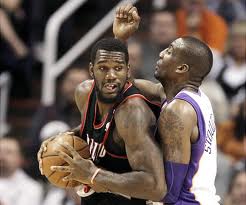 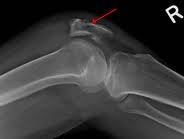 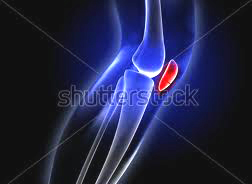 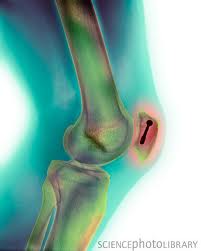 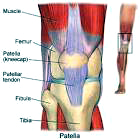 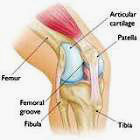 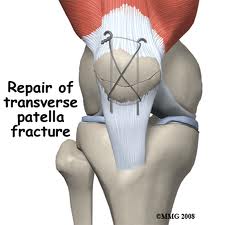 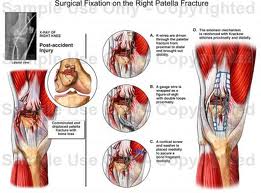 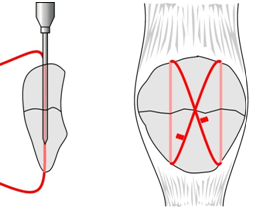 27. Fracture  Patella
Fraktur patella dapat terjadi oleh karena: trauma langsung   ( terjatuh ) atau akibat over kontraksi otot quadriceps sehingga menyebabkan avulsi tendo quadriceps dan displascement fraktur patella. 
Sering ditemukan pada usia dewasa dan aktif dan jarang terjadi pada anak-anak dan lanjut usia.
Klasifikasi Fraktur.
 
Trauma langsung:
 Transverse fraktur
 Comminuted fraktur
 Veretical fraktur
 Ostoechondral fraktur
 Avulsi quadriceps
 Transverse displascement
 Upper/lower fraktur
 Vertical/longitudinal fraktur
Penatalaksanaan
 
  Pada kasus-kasus fraktur tanpa displascement diberikan Long leg cylinder plaster dari lipat paha sampai malleolus dalam posisi lutut ekstensi penuh. 
  Pada kasus-kasus dengan displascement, dilakukan tindakan operatif dan pattelectomy ( untuk kasus comminuted ). Setelah operasi diberikan eksternal fiksasi dengan elastis bandage dalam posisi lutut ekstensi.
Fisioterapi
 
Pada tahap awal diberikan latihan isometrik quadriceps. 
Untuk latihan fleksi-ekstensi lutut diberikan secara bertahap dan toleransi setelah pertumbuhan callus nyata dan setelah lepas jahitan (pada kasus operatif).
 
Latihan jalan dengan NWB segera dapat diberikan, sedangkan latihan jalan PWB dan FWB melihat perkembangan pertumbuhan kalus.
 
Modalitas FT yang lainnya dapat digunakan sesuai indikasi dan proporsional
Komplikasi :
Artritis degeneratif ( osteochondral fraktur dan comminuted fraktur )
Nekrosis avaskular
Displascement post operatif ( inadequate fixation )
ORIF Patella Fracture Post-Operative Rehabilitation Protocol
Stause Eric, Assistant Professor of Orthopaedic Surger, Division of Sports  Medicine
Name:________________________________
Date:   _______________________________
Diagnosis:_____________________________
Date of Surgery:________________________
Phase I: 0-2 weeks
• Knee Immobilizer: Worn at all times – taken off only for physical therapy sessions converted to hinged knee brace at first post‐op visit
• Weightbearing: WBAT with the knee locked in extension
• Range of Motion: AROM/AAROM/PROM 0‐30 degrees
• Therapeutic Exercises: Isometric quadriceps/hamstring/adductor/abductor strengthening, Ankle theraband exercises
Phase II: 2-6 Weeks
• Knee Brace: Worn with weightbearing activities still locked in full extension– may be removed at night
• Weightbearing:Range of Motion: AROM/AAROM/PROM – add 15 degrees of flexion each week – Goal is 90 degrees by post‐op week 6
• Therapeutic Exercises: Isometric quadriceps/hamstring/adductor/abductor strengthening, Ankle theraband exercises, Initiate straight leg raises
Phase III: 6-10 Weeks
• Knee Brace: Unlocked – worn with weightbearing activities
• Weightbearing: Full
• Range of Motion: AROM/AAROM/PROM – progress to full ROM by post‐operative week 10
• Therapeutic Exercises: Isometric quadriceps /hamstring/adductor/abductor strengthening, Ankle theraband exercises, Initiate straight leg raises
Phase IV: 10-12 Weeks
• Knee Brace: Discontinue
• Weightbearing: Full
• Range of Motion: Full
• Therapeutic Exercises: Isometric quadriceps/hamstring/adductor/abductor strengthening, Ankle theraband exercises, Initiate straight leg raises, Start stationary bicycle
Phase V: 3-6 Months
• Return to full activities as tolerated

Comments:
Frequency: ________ times per week
 Duration: ___________ weeks
Signature: ____________________________
Date: ________________________________
27 a. Dislokasi   Patella
Radiographs:
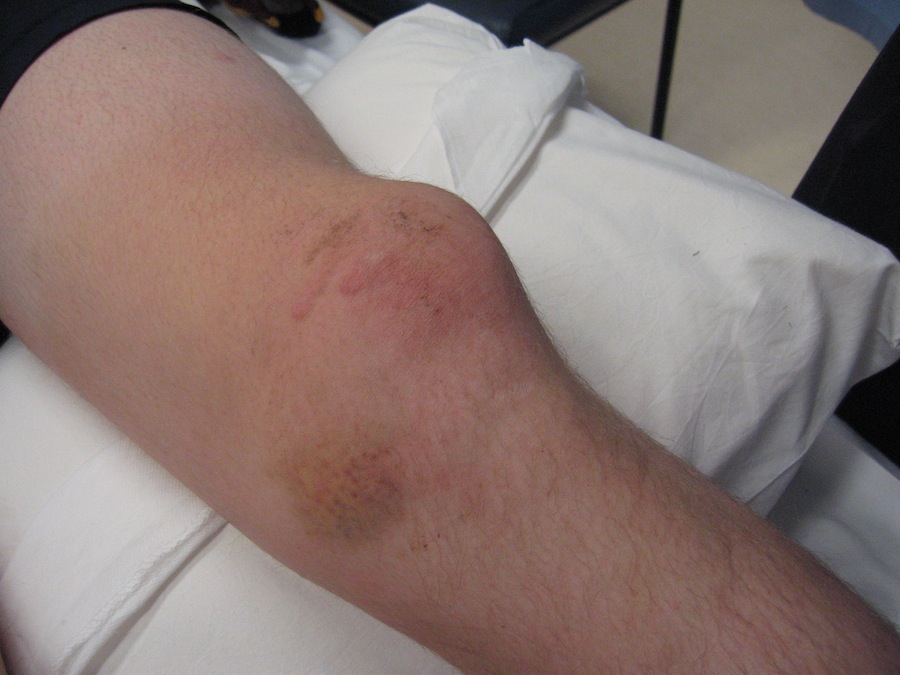 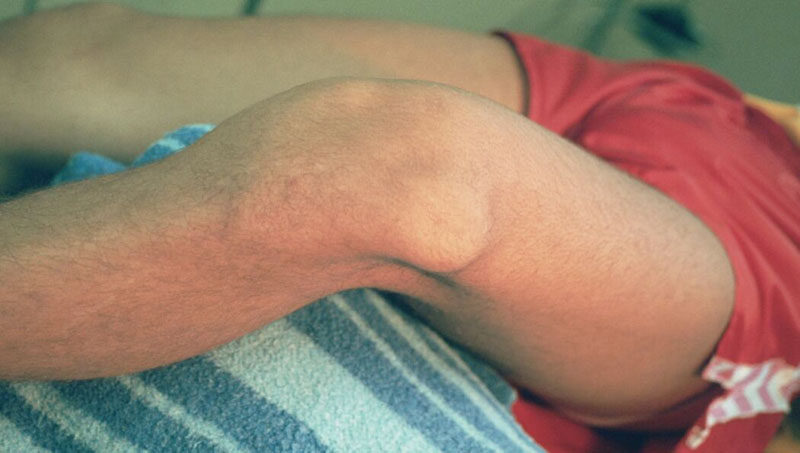 Penyebab
Karena trauma lutut atau gerakan memutar  keluar dari tempatnya.
Disertai dengan rasa sakit dan pembengkakan yang cepat.
Terjadi dalam olahraga seperti rugby, hoki es dan olahraga memutar seperti badminton, tenis. 
Juga dapat terjadi dalam kecelakaan mobil.
X ray dislokasi patela
Ligamen di kedua sisi patela dapat robek dan dalam beberapa kasus tulang rawan dari lutut akan rusak. Bisa ada kerusakan pada otot-otot sekitarnya.
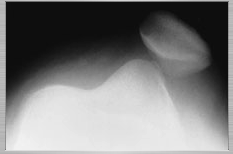 Gejala• Pembengkakan yang terjadi sangat cepat• Nyeri Ekstrim di lutut
Operasi
Kadang-kadang operasi diperlukan bila pasien memiliki dislokasi berulang. 
Stabilisasi patela dilakukan. Karena dapat melibatkan jaringan tulang atau lunak atau keduanya. 
Untuk pasien yang menjalani operasi yang melibatkan hanya jaringan lunak, kembali ke aktivitas dapat sekitar tanda 6 minggu.
Untuk prosedur yang melibatkan kerja tulang (osteotomies) 10-12 minggu diperlukan sebelum melanjutkan kegiatan atletik.
  Acute Patella Dislocation Protocol
Frisbie Memorial Hospital ,Marsh Brook Rehabilitation Service ,Wentworth-Douglass Hospital ,Durham: Rehab and Sports Therapy Center Rehab
Week 1 : 1. Initial Evaluation
Range of motion 
Pain/Joint effusion 
Functional expectations 
Gait  with crutches in a patellofemoral stabilizing brace 
Evaluation of patients with dislocation.
2. Patient Education
Support Physician prescribed meds 
Reinforce use of brace and assistive device if applicable (Typically Weight Bearing  with patella stabilizing brace/ immobilizer depending on severity) 
Discuss frequency and duration of treatment 2-3 times per week for 6-8 weeks 	
Reinforce use of stabilizing brace 
Wean from crutches if good quad control and normal gait pattern without pain
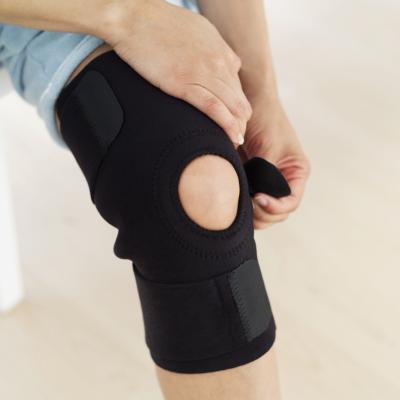 3. Therapeutic Exercise
May complete pain free AROM and Isometrics with mindset of reducing effusion and restoring quad contraction/ Vastus Medialis Obliquus Muscle (VMO) 
Heel slides, quad sets, ankle pumps, and leg raises 
NMES is recommended for quad activities
4. Manual Techniques
Avoid patella mobilization (typically hypermobile) 
PROM as tolerated (focus on extension)
5. Modalities
NMES is recommended for quad activity 
Other modalities may be used as needed for reduction of effusion and pain relief
6. Goals
Control pain 
Reduce effusion 
Restore voluntary quad contraction / Vastus Medialis Obliquus Muscle (VMO) 
0-70 degrees ROM
Week  : 2 - 41. Evaluate
Range of Motion 
Pain/Joint effusion 
Ability to contract quad / Vastus Medialis Obliquus Muscle (VMO) 
Patella mobility 
Standing balance
2. Patient Education
Reinforce use of stabilizing brace 
Walking if good quad control and normal gait pattern without pain
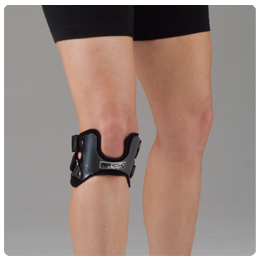 3. Therapeutic Exercise
Bicycle (do not force flexion) 
Isotonic exercise in pain free ROM including wallslide, multi hip, leg press, hamstring curl, partial squat and step up. 
Continued NMES with quad activities is recommended 
Add single leg static balance activity
4. Manual Techniques
Avoid patella mobilization (typically hypermobile) 
Consider McConnell taping as an adjunct to bracing and quad re-education tool.
5. Modalities
NMES is recommended for quad activity 
Other modalities may be used as needed for reduction of effusion and pain relief
6. Goals
Restore voluntary quad contraction 
0-90 degrees ROM 
Minimal effusion 
FWB gait with patella stabilizing brace
Week  : 4 - 81. Evaluate
Gait and brace needs 
Quad / Vastus Medialis Obliquus Muscle (VMO) Contraction 
ROM 
Balance
2. Patient Education
May wean from brace
3. Therapeutic Exercise
Progress to squatting, step-up activities as appropriate 
Single leg isotonic exercises 
Single leg dynamic balance activity 
Progress to closed chain exercises in multiple planes and on unstable surfaces 
Include abdominal and glut strengthening, typical emphasis
4. Manual Techniques
Any techniques as needed
5. Modalities
Any as Indicated
6. Goals
4+/5 strength with manual testing 
No effusion 
Functional Movement 
Normal ROM and gait without assistive device 
No pain with ADL’s
Weeks 8 to discharge 	1. Evaluate
Patella mobility 
Any excessive joint laxity 
Isokinetic Strength test and/or Functional Movement Screen based on physicians preference 
Address any deficits that may limit return to work or sport goals
2. Therapeutic Exercise
Cardiovascular training (bike, swim and elliptical) 
Begin agility and sport specific activity with physician approval 
Return to running (12 weeks post-op) with physician approval 
Return to sport (12 weeks post-op) with physician approval
3. Goals
Full strength with manual testing 
Discharge with full return to work or sport activity orders
28. Fracture  dan Dislokasi Ankle
Radiographs:
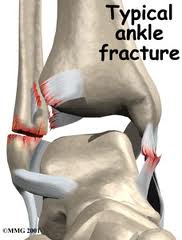 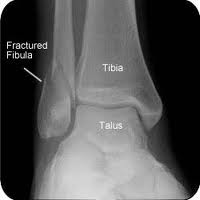 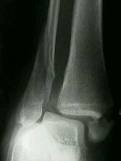 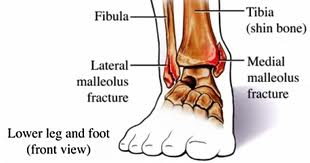 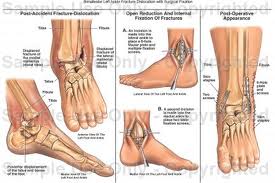 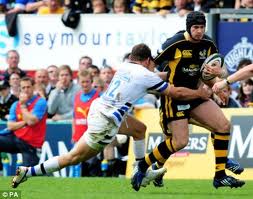 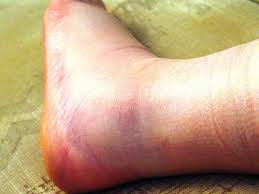 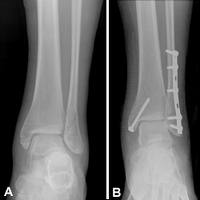 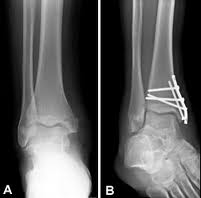 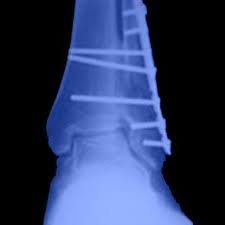 Diagnosis:
Physical Examination:
• Acute trauma
• Pain with weight bearing
• Local tenderness
• Instability
28. Fracture  dan Dislokasi Ankle
Fraktur dan dislokasi ankle dapat diklasifikasikan kedalam empat kelompok:

Avulsi ligamentum tanpa fraktur
Avulsi ligamentum dengan fraktur malleolus
Avulsi ligamentum tanpa Fraktur malleolus
Avulsi ligamentum dengan fraktur malleolus
a. Avulsi ligamentum tanpa fraktur
Terjadi akibat trauma/force pada posisi eversi dan inversi kaki.

Penatalaksanaan : 
Diberikan fiksasi bellow knee plaster kurang lebih 8 minggu dan setelah dua minggu jalan dengan PWB sampai pertumbuhan callus padat 
( konsolidasi )
b. Avulsi ligamentum tanpa fraktur malleolus
Mekanisme kejadian seperti avulsi ligamentum tanpa fraktur, namun trauma/force lebih keras dan menyebabkan fraktur malleolus.
c. Avulsi ligamentum dengan  fraktur maleolus
Terjadi akibat trauma/force pada posisi eversi dan inversi kaki

Penatalaksanaan : 
Diberikan fiksasi bellow knee plaster kurang lebih 8 minggu.
Setelah 2 minggu jalan dengan PWB sampai pertumbuhan callus padat ( konsolidasi )
Penatalaksanaan : Kasus tanpa displascement maka penatalaksanaannya sama  seperti pada avulsi ligamentum tanpa fraktur, Kasus disertai displascement, Diberikan internal fiksasi skrup/pijn pada fragment fraktur
d. Avulsi ligamentum dengan fraktur malleolus
Mekanisme kejadian seperti avulsi ligamentum tanpa fraktur, namun trauma/force lebih keras dan menyebabkan fraktur malleolus.
Penatalaksanaan : Kasus tanpa displascement maka penatalaksanaan nya sama  seperti pada avulsi ligamentum tanpa fraktur. Kasus disertai displascement, OPERASI
POSTOPERATIVE REHABILITATION
Joe Godges PT, Robert Klingman PT Loma Linda U DPT Program KPSoCal Ortho PT Residency
Contoh fraktur Angkle(ORIF)
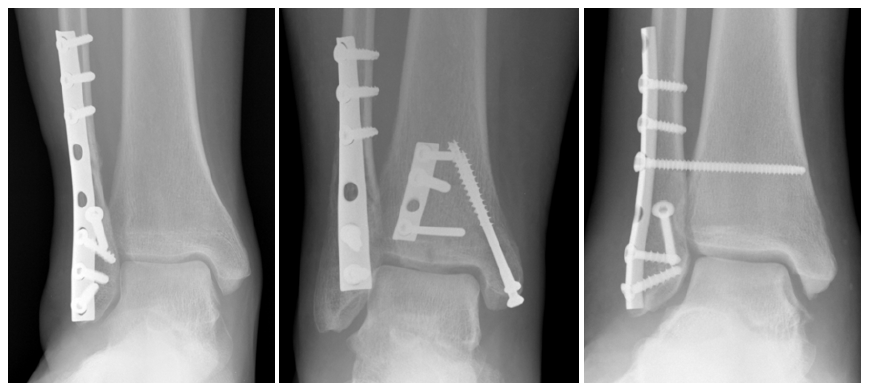 Phase I: Weeks 1-4
Goals: Decrease pain and edema
Protect surgical repair
Maintain/improve general cardiovascular and muscular fitness
Intervention:
• Ice and elevation
• Gait train nonweight-bearing with crutches/front wheeled walker. Step/stair training as needed
• Immobilize with below-the-knee plaster cast with ankle in neutral
• General cardiovascular and total body strengthening program
Phase II: Weeks 5-10
Goals: Control pain and edema
Protect surgical repair
Gradually progress weight-bearing status
Increase ankle plantarflexion/dorsiflexion range of motion
Maintain/improve general cardiovascular and muscular fitness
Intervention:
• Ice and elevation
• Continue gait training as weight-bearing status changes (walking cast to short leg walking brace) with assistive device as needed
• Control edema
• Begin active and passive ankle dorsiflexion and plantarflexion
• General cardiovascular and total body strengthening program
Phase III: Weeks 10-14
Goals: Control edema
Full ankle range of motion
Normalize gait
Increase strength
Maintain/improve general cardiovascular and muscular fitness
Phase III: Weeks 10-14
Intervention:
• Ice and elevation
• Continue range of motion exercises adding ankle inversion/eversion
• Lower extremity stretching focusing on the gastrocnemius/soleus complex (may begin with passive seated towel stretch and progress to standing)
• Begin ankle/foot strengthening (begin with isometric progressing to isotonic with theraband to standing ankle dorsiflexion/plantarflexion)
• Mobilization
• Joint mobilization to decrease capsular tightness
• General cardiovascular and strengthening program
Phase IV: Week 14-24
Goals: Increase ankle muscle strength/endurance
Increase balance/proprioception/neuromuscular control
Maintain/improve general cardiovascular and muscular fitness
Begin sport/job specific activities
Normalize gait/running on varied surfaces
Phase IV: Week 14-24
Intervention:
• Continue to progress lower extremity stretching and strengthening
• Balance/proprioception exercises on varied surfaces/ conditions (single leg stance/tandem,compliant/ noncompliant  surface, eyes open/closed)
• Gait training/running on varied surfaces and inclines
• General cardiovascular and strengthening program
• Sport/job specific skill training
29. Fracture  Calcaneus
Radiographs:
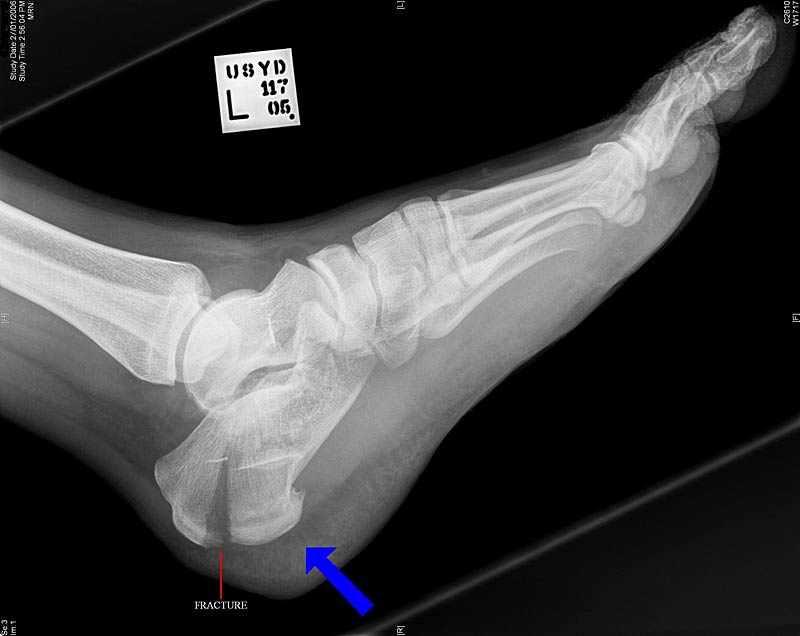 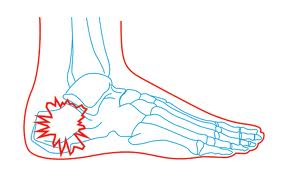 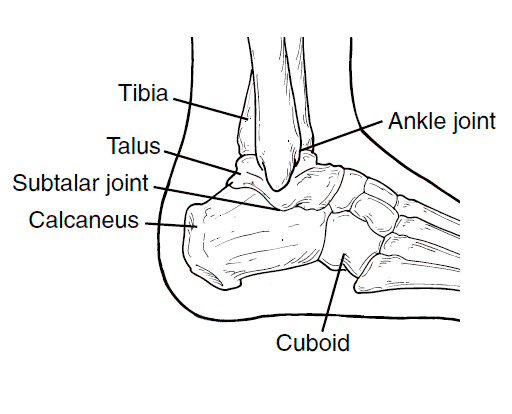 29. Fracture  Calcaneus
Mekanisme kejadian akibat trauma langsung, jatuh dari ketinggian dengan benturan pada tulang Calcaneus. 

	Bentuk fraktur pada umumnya kompressi dan comminuted
Penatalaksanaan : 
Bellow knee plaster ± 6 minggu, setelah bellow knee dilepas diganti dengan elastis bandage kurang lebih dua minggu dan latihan jalan dengan PWB sampai lepas elastis bandage. 
Setelah lepas elastis bandage bila memungkinkan  boleh jalan FWB dengan mempertimbangkan pertumbuhan callus.
Kasus fraktur calcaneus dengan displascement, maka diberikan internal fiksasi “ Pijn “ dan eksternal fiksasi dengan plaster shoe selama ±6-8 minggu. 
Setelah lepas eksternal fiksasi latihan jalan PWB, sedangkan jalan FWB dimulai setelah 10 minggu dengan pertimbangan pertumbuhan callus
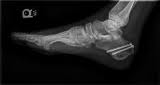 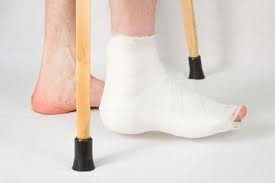 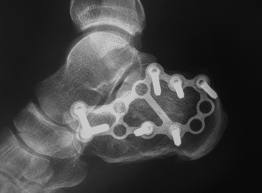 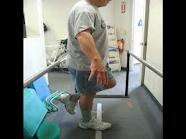 30. Fracture  Metatarsal
Radiographs:
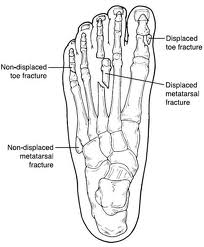 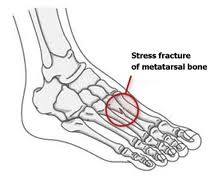 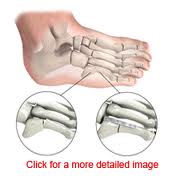 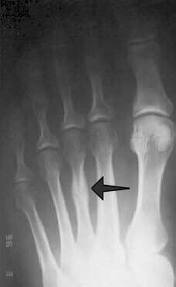 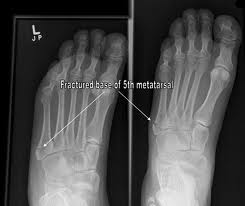 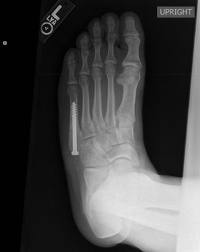 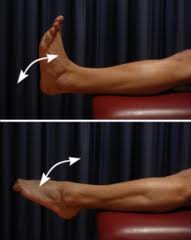 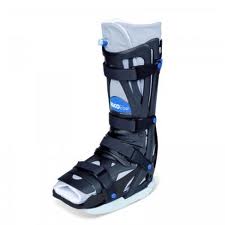 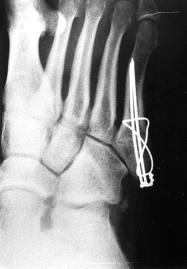 30. Fracture  Metatarsal
Mekanisme kejadian :
Disebabkan karena over kontraksi otot peroneus sehingga terjadi avulsi fraktur basis metatarsal
Penatalaksanaan : 
Fiksasi dengan bellow knee plaster selama ± 4 minggu dan setelah 2 minggu bila memungkinkan latihan jalan PWB sampai lepas fiksasi. 
Pada kasus ini yang harus dipertimbangkan adalah latihan-latihan aktif isometrik dan dinamik pada sendi-sendi metatarsal dan metatarso-phalangeal joint. 
Latihan fleksi-ekstensi sendi jari-jari secara toleransi dan penuh pertimbangan harus segera diberikan dalam kondisi fraktur, karena pada sendi tersebut kecenderungan untuk terjadinya kontraktur dan deformitas sangat besar
Komplikasi : 

   Stiffness sendi-sendi tarsal, tenderness dan
   kelemahan otot-otot gastrocnemius 
   ( Calf muscles )
FRAKTUR VERTEBRAE
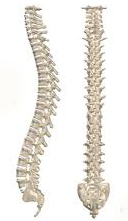 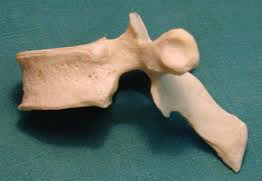 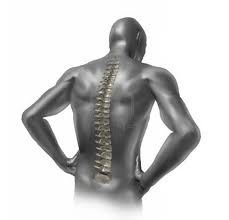 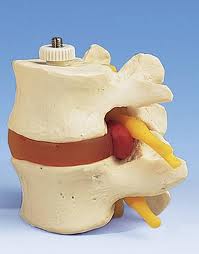 31. Fracture  Vertebrae
Radiographs:
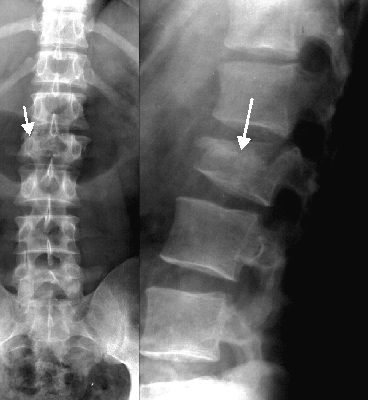 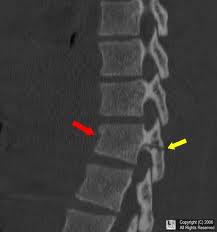 # Vertebrae
(Red Arrow)
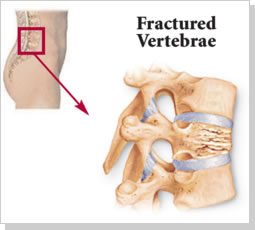 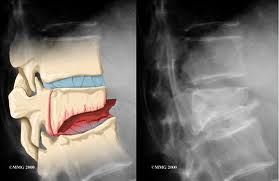 Compressed Fracture
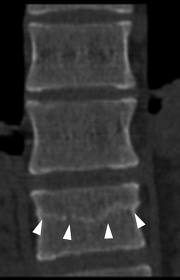 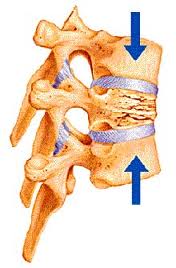 31. Fracture  Vertebrae
Fraktur tulang belakang ( vertebra ) diklasifikasikan dalam :
Fraktur korpus vertebra dan 
Fraktur arkus ( processus ) vertebra.
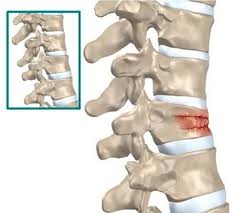 a. Fraktur korpus vertebra.
Mekanisme kejadian : 
Trauma langsung pada posisi fleksi dan hiper ekstensi, dan pada umumnya pada daerah yang mobile seperti pada VTh12 – VL1 ( paling sering ), VL5 – VS1 dan pada VC1

Bentuk fraktur pada umumnya kompressi dan kominuted dengan atau tanpa kerusakan discus inter vertebralis dan medulla spinalis
Penatalaksanaan : 
 
1) Fraktur kompressi
Bed rest selama ± 4-5 minggu
Setelah 1-2 minggu bed rest ( masih dalam posisi terlentang ) boleh dimulai latihan-latihan ekstremitas dengan pertimbangan dan toleransi
Bila kondisi memungkinkan setelah 2 minggu berikan posisi prone lying untuk latihan ekstensi hip dan Trunk dengan toleransi
Duduk dan berdiri setelah pertumbuhan callus nyata ( 4-6 minggu )
Latihan-latihan rotasi dan lateral fleksi trunk dalam posisi berdiri umumnya diberikan setelah 6 – 8 minggu
Penderita dapat kembali melakukan aktivitas seperti semula kurang lebih setelah 24 minggu
2). Fraktur Kominuted
Fiksasi dengan plaster jacket dari sternum/angulus inferior scapulae sampai dengan pubis/gluteal selama ± 8-10 minggu
Bila fraktur pada level atas T 5  plaster jacket dimulai dari leher.
Kadang-kadang difiksasi internal dengan plate dan wire kemudian ditambah back brace/rigid corset/back aplint
Fisioterapi untuk mencegah atropi otot-otot trunk dan para vertebral
Bila gunakan fiksasi plaster jacket maka latihan-latihan diberikan dalam posisi Lying, half lying, prone lying dan sitting dengan toleransi dan pertimbangan
Komplikasi

   Fleksid paralisis dan Hilang sensasi
   Retensio urine
   Refleks fisiologis hilang
   Gangguan vaskularisasi dan hiperestesi daerah
   cidera
b. Fraktur Processus
Sering terjadi pada processus transversus dari pada processus spinosus.
Disebabkan oleh tarikan/kontraksi otot Quadratus Lumborum
Penatalaksanaan: Fiksasi dengan strapping selama ± 3-4 minggu
Fisioterapi: Pada tahap awal latihan yang aman dan intensif adalah back isometrik dan pertimbangkan/hindari latihan ekstensi/hiper ekstensi trunk seawal mungkin
 
Dapat gunakan modalitas FT yang lain ( pada kedua jenis fraktur ) sesuai indikasi dan proporsional
Jenis Fraktur:
 
Dengan/tanpa dislokasi
Kompressi
Komunited/Pecah/Korpus
Terapi:
 
Stabil : Rest  Mobilisasi dini
 
Tdk Stabil : Traksi  Rest / Open Reduction
Fisioterapi:
Fisioterapi pada masa rest dan traksi 
tanpa gangguan medulla spinalis

Fraktur Cervical: 
Mobilisasi tungkai dan lumbal 
Mobilisasi lengan ( hati-hati ) 
Isometrik gluteal dan quadriceps 
Deep breathing
 
Fraktur Lumbal: 
Mobilisasi lengan 
Mobilisasi tungkai 
Isometrik Gluteal dan quadriceps
KOMPLIKASI
Komplikasi paralisis: 
Gangguan pernafasan ( Lesi otot ) 
Kontraktur dan nyeri 
Imobilitas 
 
Komplikasi lain:
Decubitus, Infeksi saluran pernafasan, Infeksi saluran kemih, Osifikasi artikuler, Depressi
Terapi awal Lesi Medulla Spinalis:
 
Bladder dan bowel training
Trakeotomi dan ventilasi
Pelihara posture ( Rest ):
Cegah decubitus Kurangi spastisitas Cegah kontraktur
Penyangga: Cegah kontraktur
Fisioterapi pada Lesi Akut

Pemeriksaan: 
Otot ( spastisitas, power, refleks) 
Sendi ( lingkup, End feel, kontraktur ) 
Kulit Fungsi Respirasi

Terapi: 
FT Respirasi 
Mobilisasi pasif 
Fasilitasi gerak
FRAKTUR COSTAE
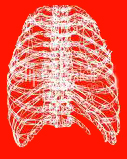 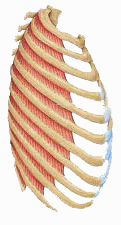 32. Fracture  Costa
Radiographs:
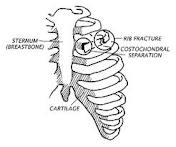 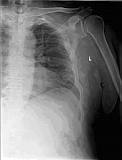 32. Fracture  Costa
Patah tulang Costa pada umumnya disebabkan oleh trauma langsung ( pukulan/benturan ) atau akibat over kontraksi otot dalam mempertahankan sikap/posisi tubuh.

Bentuk fraktur: 
Simple dan jarang terjadi displascement. 
Bila terjadi displascement, cenderung menyudut
ke luar.
Penatalaksanaan :

Diberikan fiksasi dengan strapping pada bagian fraktur selama kurang lebih 10 hari dalam posisi ekspirasi penuh. 

Bila terjadi displascement, sebelum diberi strapping terlebih dahulu direposisi kembali ke posisi anatomis. 

Internal fiksasi : jarang dilakukan pada kasus ini. Biasanya proses pertumbuhan callus sampai konsolidasi relatif cepat
Fisioterapi 
 
Latihan pernafasan
Mobility Thorax toleransi
Aktivitas lain menyesuaikan kondisi fraktur
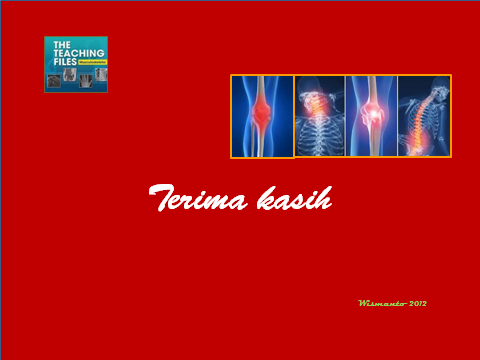